NAVAIR Aircrew Systems Industry Day
24 July 2019
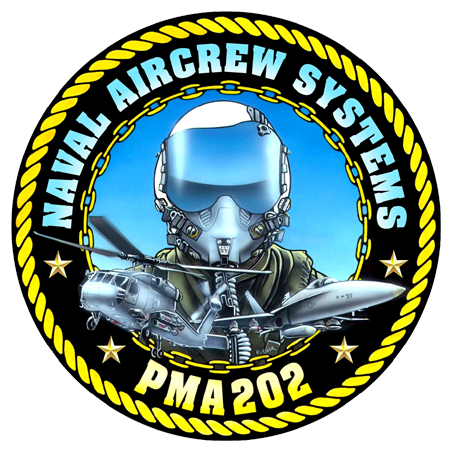 Aircrew Systems Industry
PMA-202 Strategic Planning Team
Fillip Behrman
1
FOR OFFICIAL USE ONLY
Admin
2
[Speaker Notes: Introduce Fillip]
Meeting Logistics
Bathrooms
Coffee/Tea/Water
Lunch
Many options
Please return by 12:30
3
Rules of Engagement
No cameras/pictures
Raise your hand for questions-- interaction/exchanges are encouraged.  
Some questions may require research before answering.  
3X5 Cards available to submit questions 
Responses will be provided by end of event and/or posted to FEDBIZOPS
Roadmaps
Master Plan electronic copies can be provided to qualified organizations by contacting PMA-202
4
Agenda
NAVAIR Leadership
0800 – 0830 	Check-in
0830 – 0840	Kickoff: Administrative introduction
0840 – 0910  	Mr. Gary M. Kurtz, Director, Common and Commercial Services
0910 – 0940	Mr. John Meyers, Technical Director for the NAVAIR Human Systems Dept
0940 – 0955  	Break
0955 – 1025	Dr. Jim Sheehy, Chief Scientist Human Systems
1025 – 1100 	CAPT Thomas Heck, Program Manager for Aircrew Systems, PMA-202
1100 – 1230  	Lunch
Roadmaps - Technology/Capability Gaps
1230 - 1240 	Roadmap Conventions 
1240 - 1250 	Visual Situational Awareness  
1250 - 1300 	Aircraft-mounted solutions  
1300 - 1330 	Product Sustainment Team
1330 - 1345	Break
1345 - 1415 	Aircrew-mounted solutions
1415 - 1445 	Aeromedical Field activities
1445 - 1500 	Closing Remarks
1500 - 1700	Networking
5
AIR-4.6 Level II Overview
Outcome Objectives
Familiarize Industry with Naval Aviation Aircrew Systems management
Inform Industry what areas Naval Aviation Aircrew needs help with
Enable strong and effective Industry partnerships
As a follow-on to this Industry Day event, PMA-202/AIR-4.6 invites Industry to provide feedback on potential product and capability enhancements at the 2019 SAFE Symposium (Reno, 14-17 Oct)
Emerging technologies applicable to identified capability gaps
Industry R&D investments
Partnering opportunities
SAFE symposium:
Brochures available at the check-in table
 Info and registration also available on the SAFE Association web site
http://www.safeassociation.com/
6